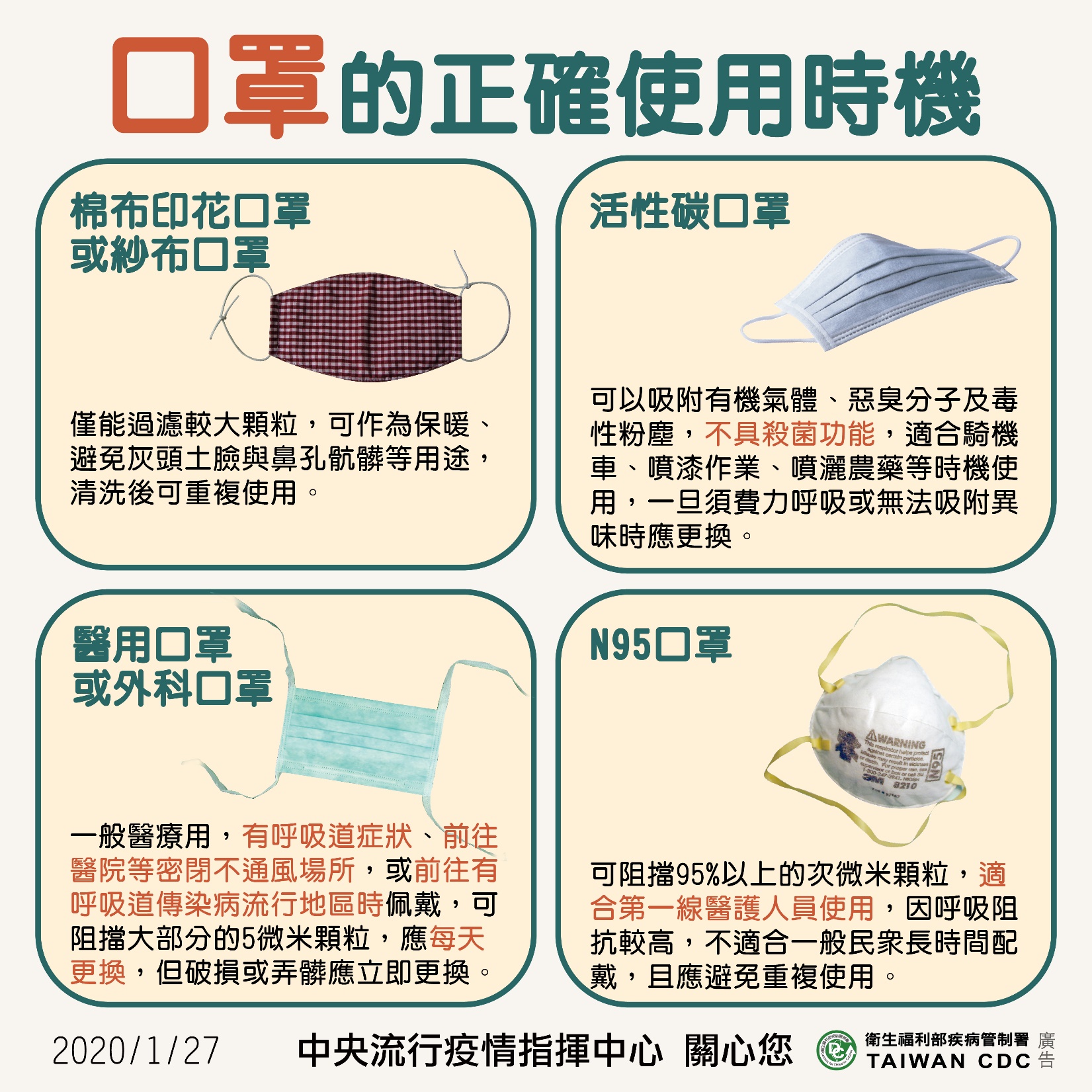 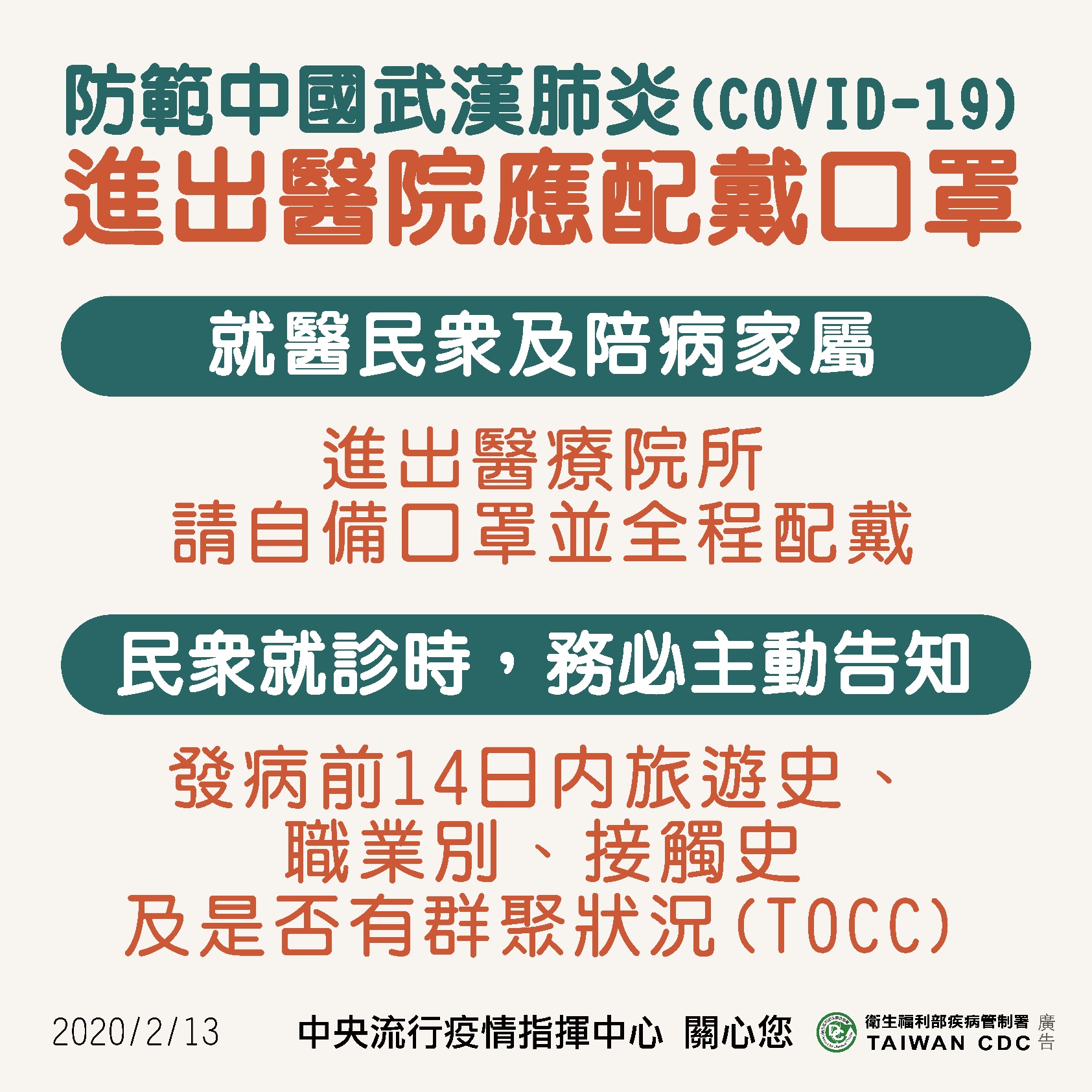 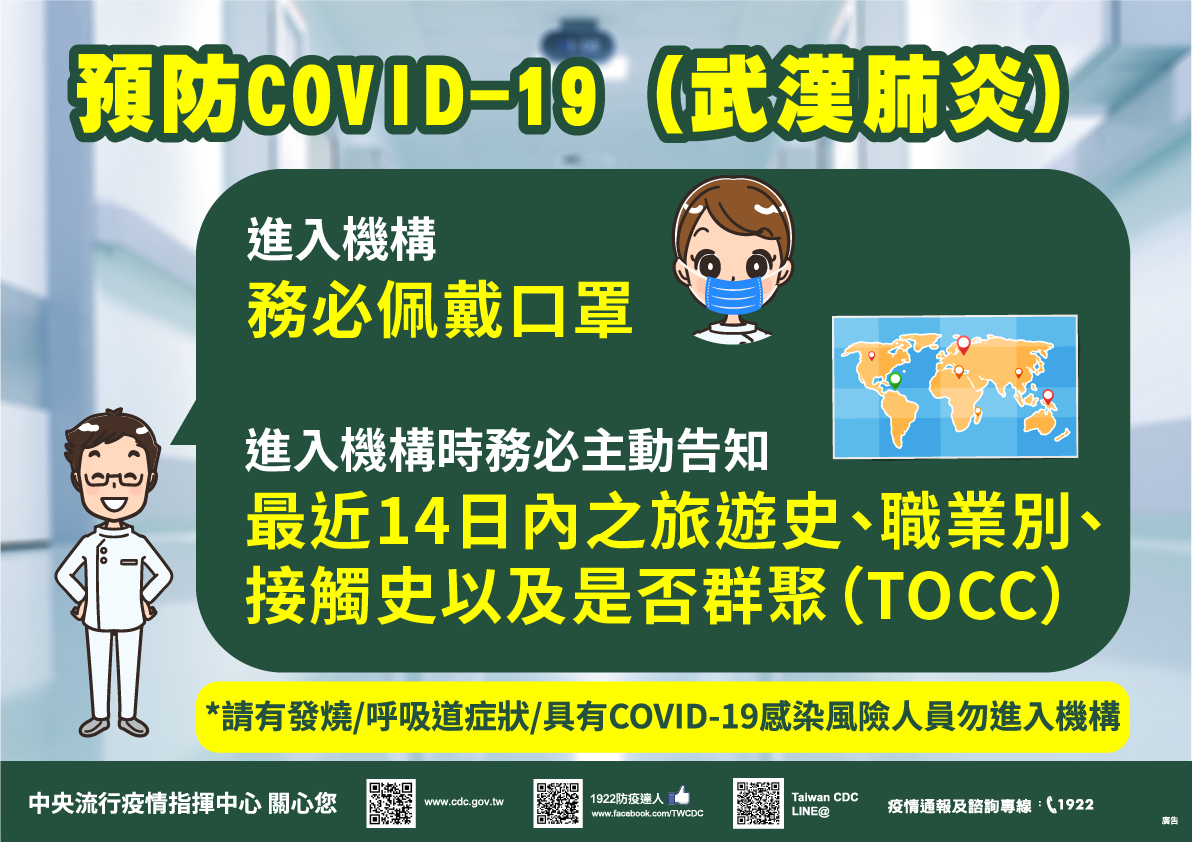 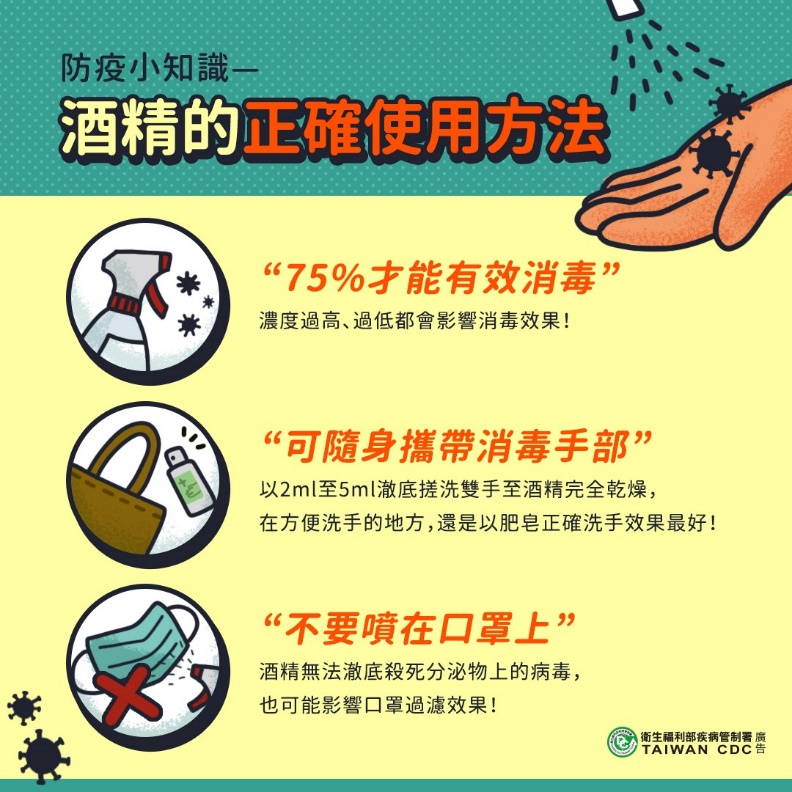 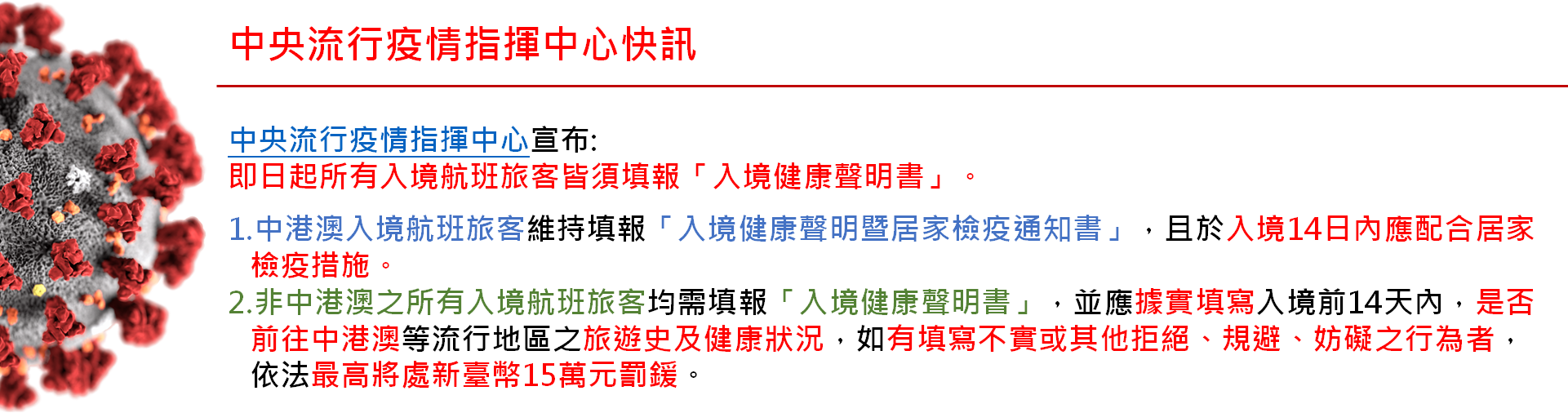 中文版
防疫
便利貼
何謂
居家檢疫
居家隔離
自我健康管理